Regional reporting.Oct 2014.
Purpose.
Regional reports showing the data pertinent to their business

Data is updated for start of day in the region

Reports and Analysis in other regions are not affected by loading.
2
Data structure.
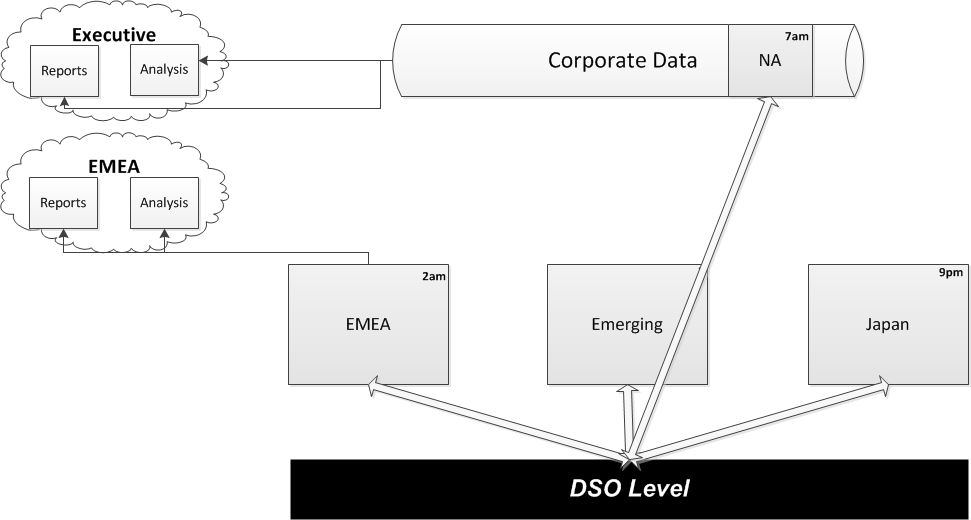 3
Folder Structure.
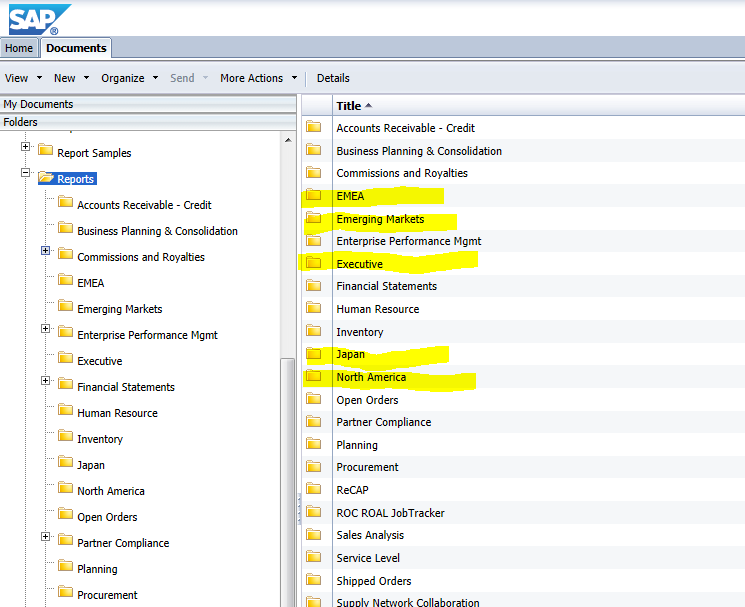 4
Reports.
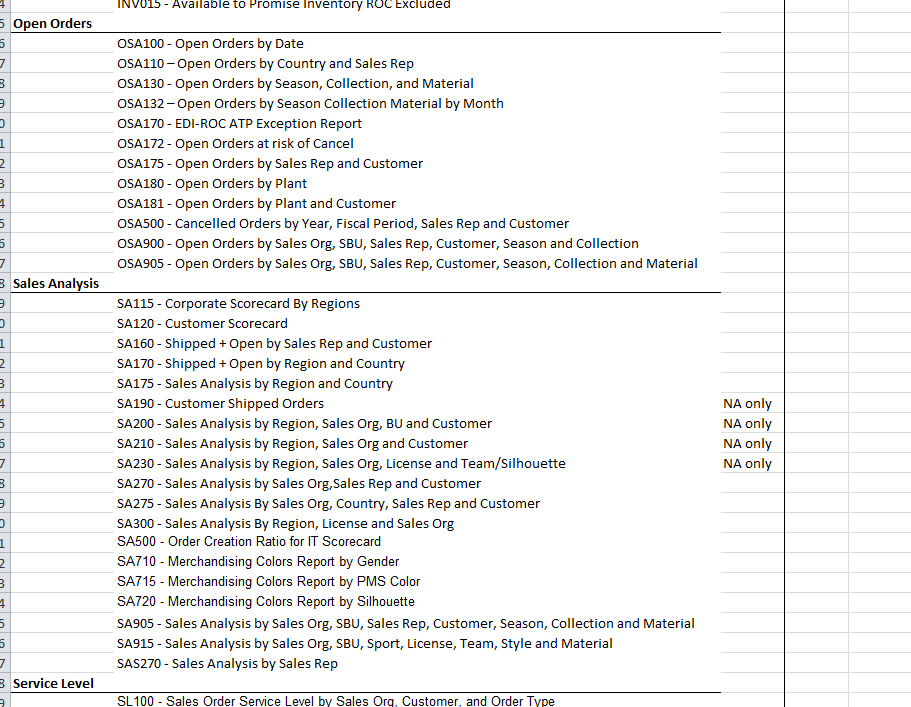 5
Audit.
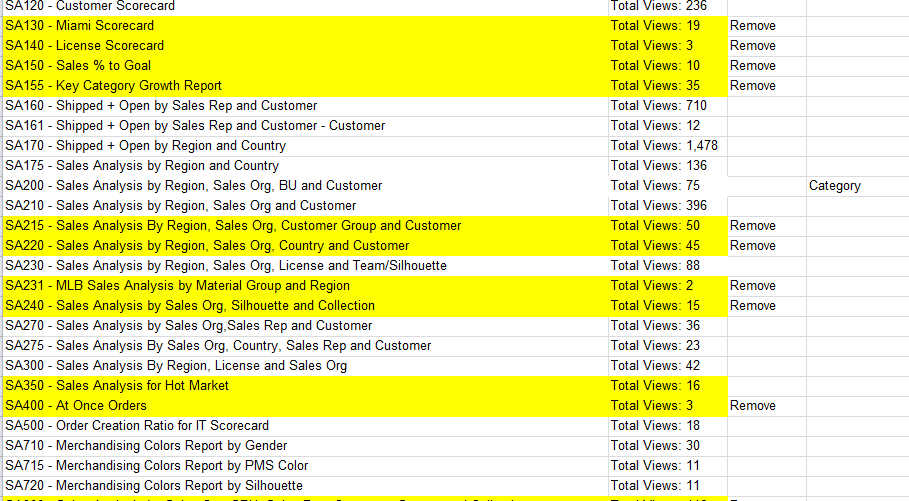 6